PHÒNG GIÁO DỤC VÀ ĐÀO TẠO QUẬN LONG BIÊN
TRƯỜNG MẦM NON HOA SỮA
Lĩnh vực phát triển thẩm mỹ
Đề tài: Làm bánh
Lớp: Mẫu giáo Bé C2
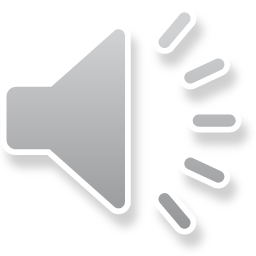 NĂM HỌC 2021 - 2022
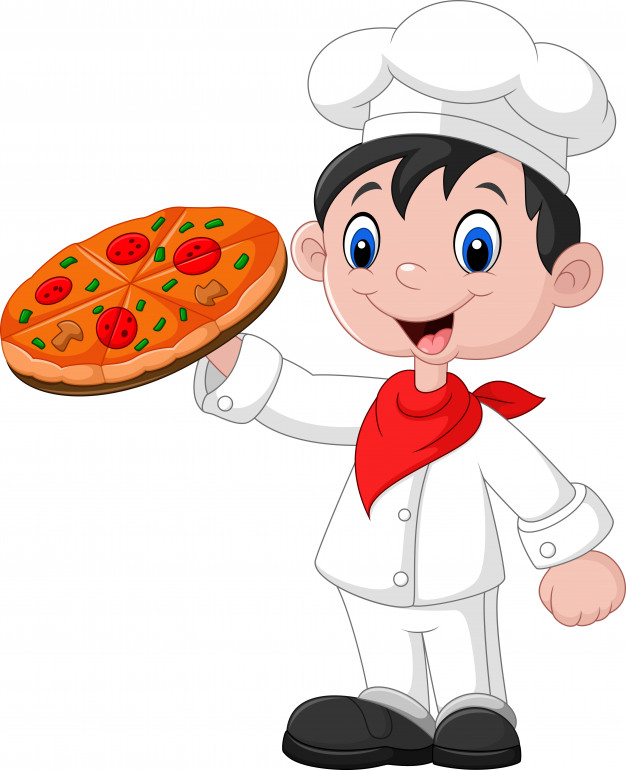 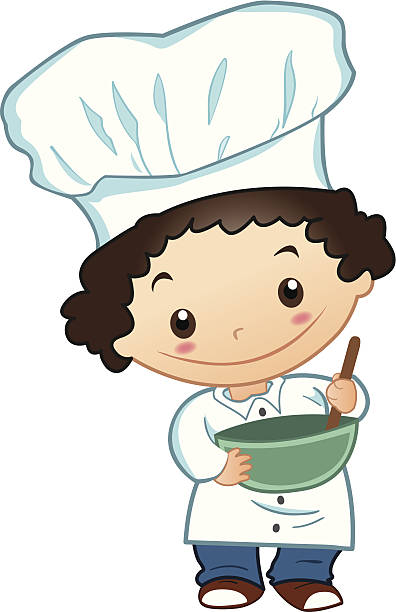 Trẻ thực hiện
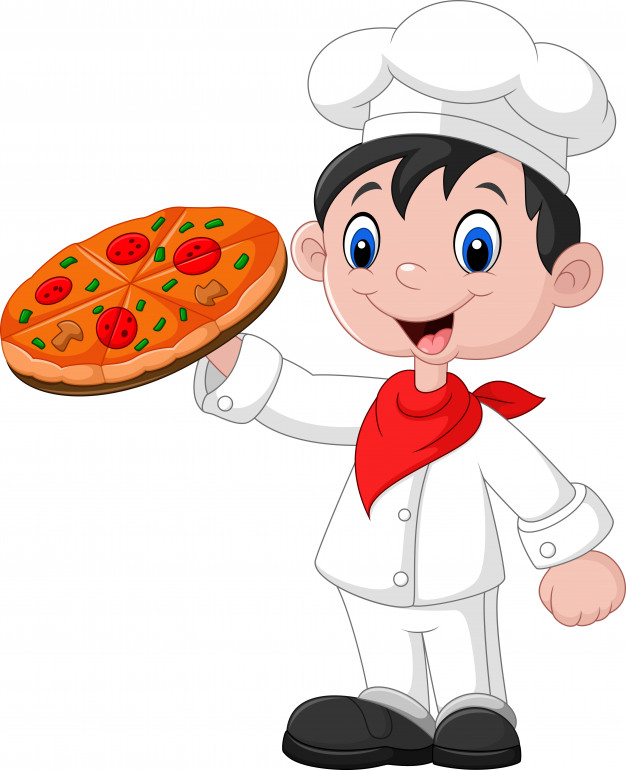 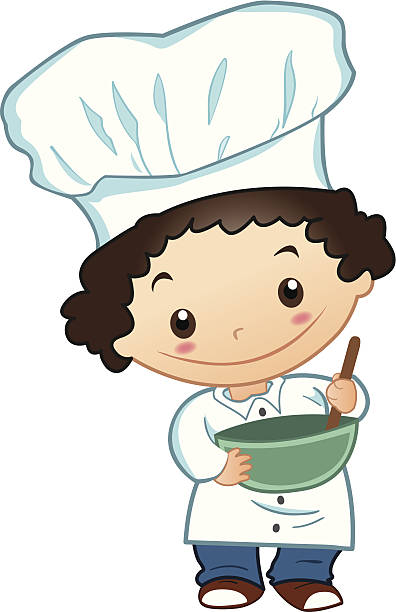 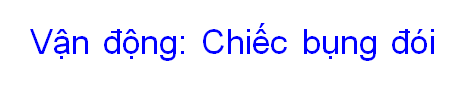